Scott Mitchell
Scott is an experienced engineering manager with a career based on natural gas transmission.  He has worked in every state and territory in Australia and has gained close first-hand experience with many of Australia’s major transmission pipelines.
Scott’s career highlights include being the package engineer for Australia’s first mega pipeline order from China for the QCLNG project. Also, Scott also took the role of commissioning engineer for all 11 of the APLNG transmission pipelines.
Scott now leads the Project Design team within APA’s Engineering and Planning (Operations).  His delight for the  technical detail is now matched by his enjoyment of developing a new tranche of engineering leaders.
Team Lead Design (Operations)
APA
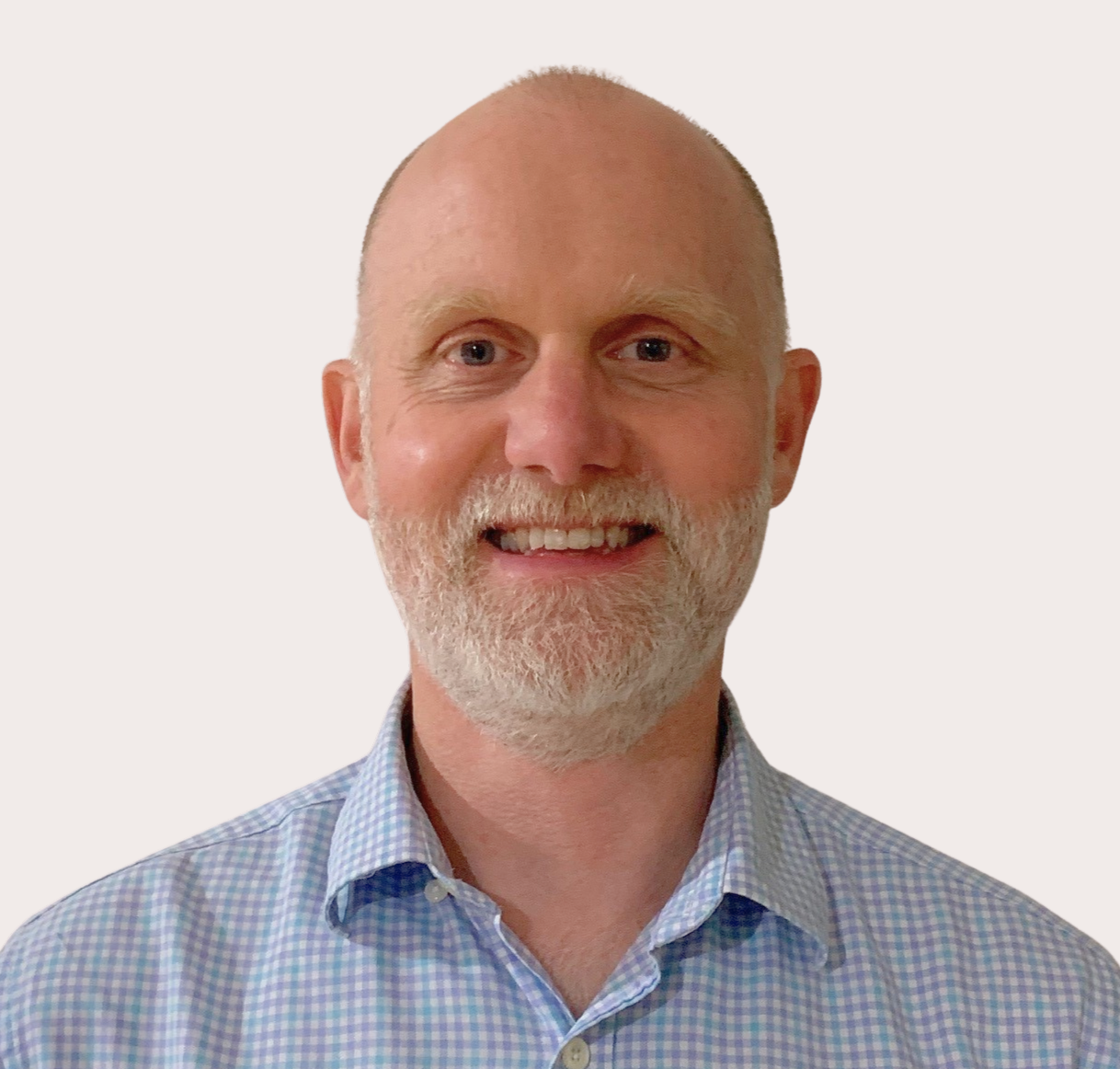 Emergency Response
YLP Case Study
APGA Seminar – AS2885.3 Rollout
Nov 2023
2
Disclaimer
This presentation is for educational purposes only for the attendees of the APGA seminar on AS2885.3 (2022) roll-out

The images, descriptions or other information within this presentation is and remains the intellectual property of APA Group (including any of its related bodies corporate)

APA does not grant consent or permission for the images, descriptions or other information in this presentation to be duplicated by any person or entity outside APA Group (and its related bodies corporate)
Presentation Title. Change by going to Insert > Header and Footer…
3
Young Lithgow Pipeline – Runs from Moomba Sydney Pipeline
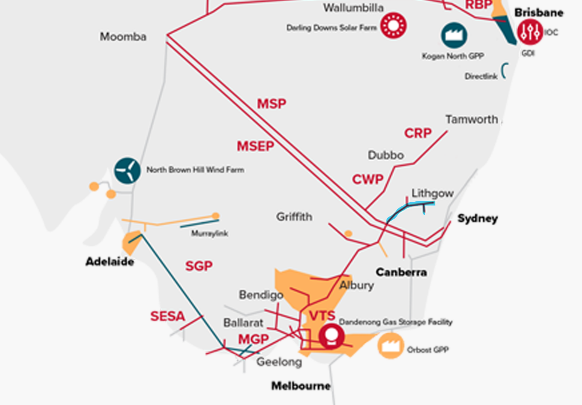 Bathurst
Wallerawang
Lithgow
Oberon
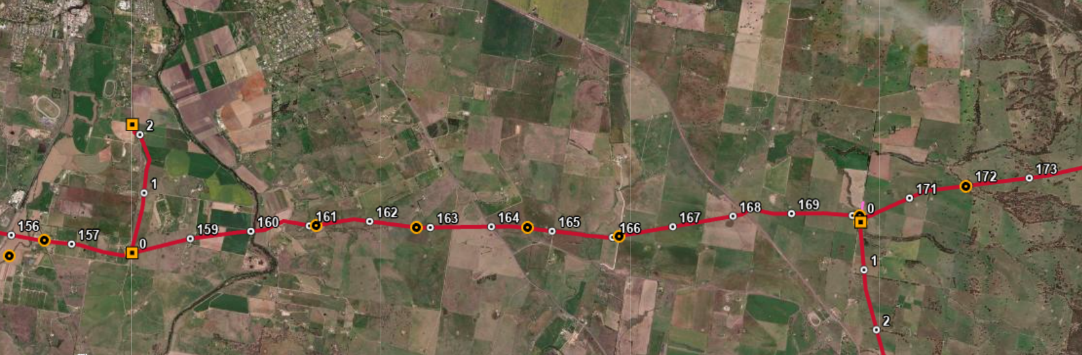 Bathurst
Wallerawang
Macquarie River
4
[Speaker Notes: TALKING POINTS:
Happened in cold snap
Major towns cut off from supply
Jemena managing networks issues
Widespread coverage]
YLP crossing the Macquarie river
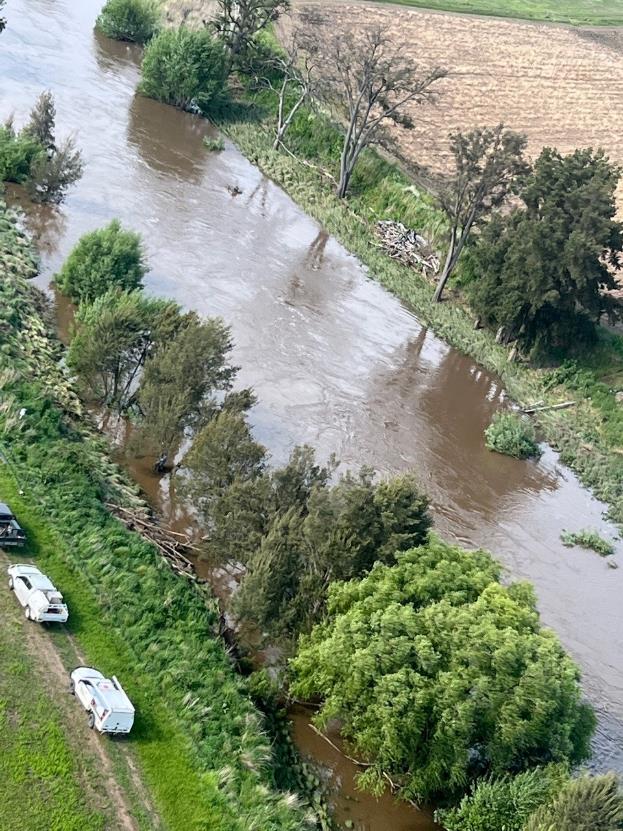 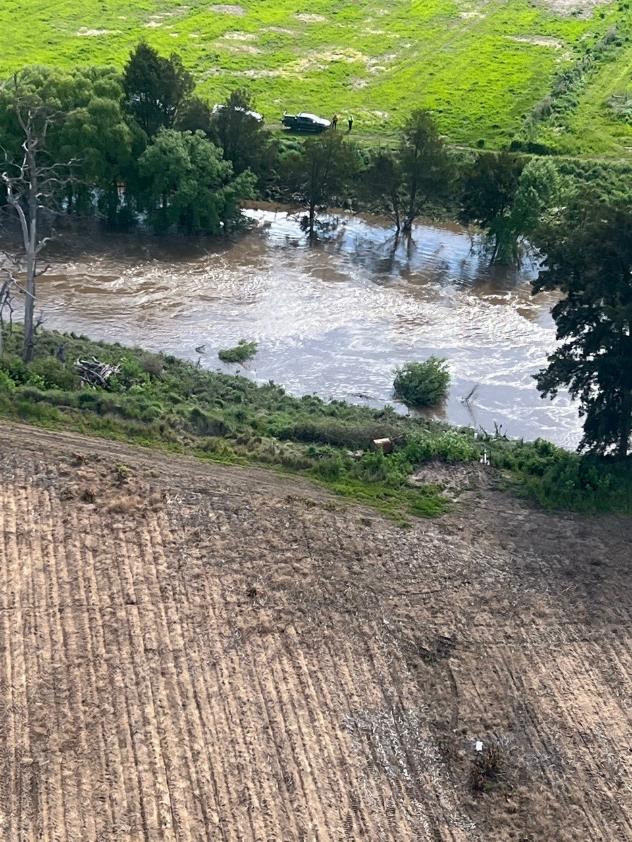 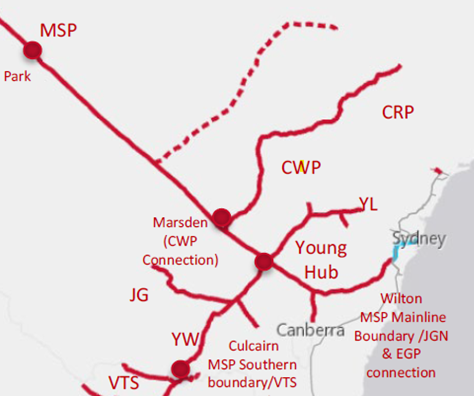 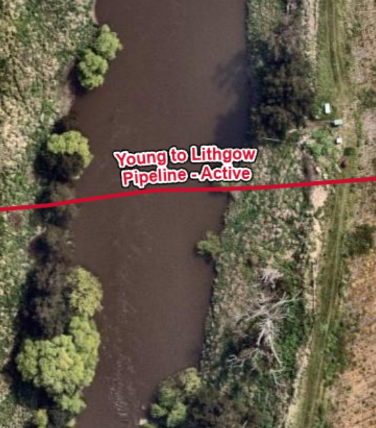 5
[Speaker Notes: TALKING POINTS:
Failure in Macquarie River during flood
Location of failure inaccessible
Gas release witnessed by landholder (and subsequently operations tech)
Line isolated by automatic line breaks on MLV’s]
Stages of Recovery
Multiple engineering solutions worked through concurrently
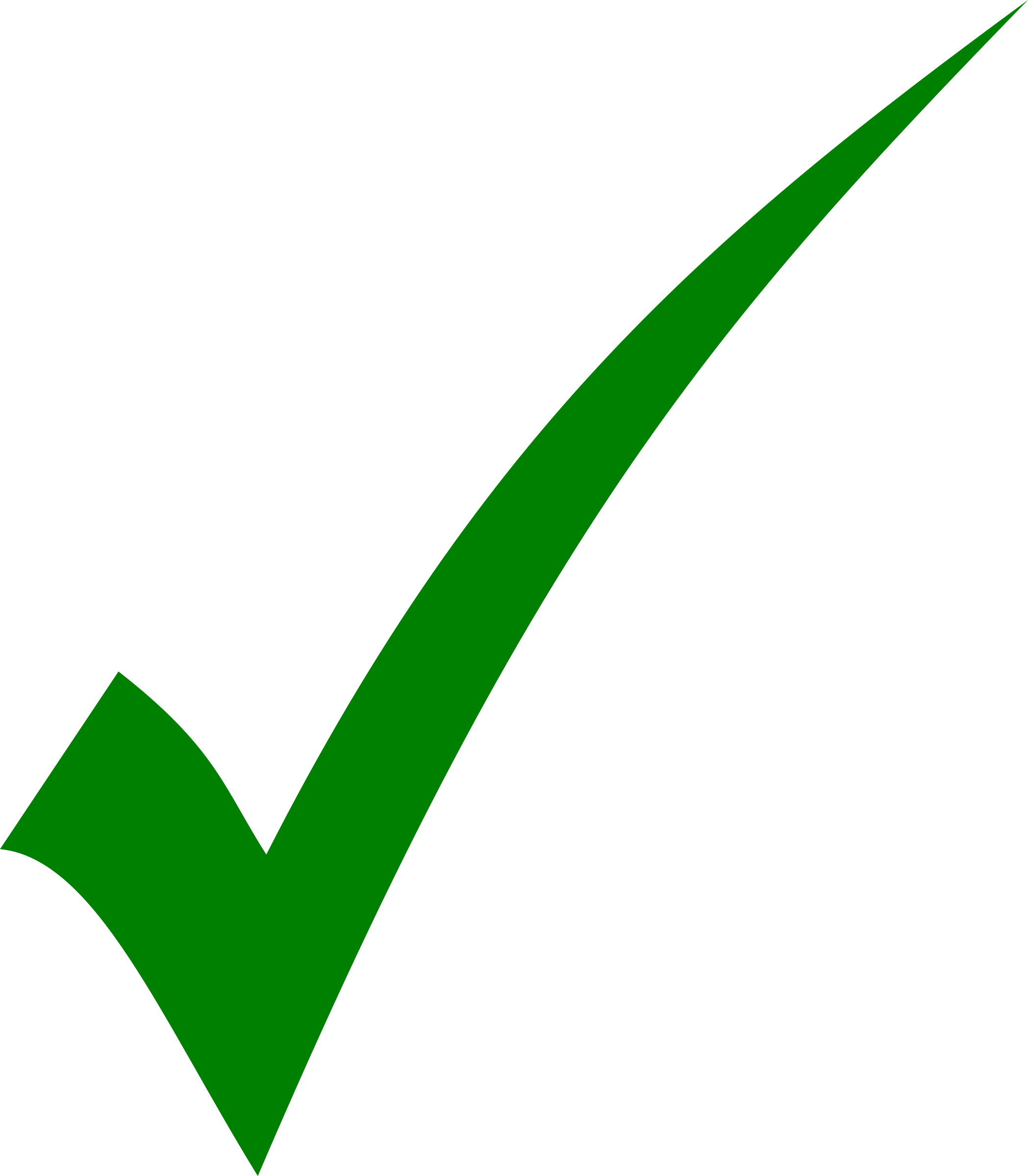 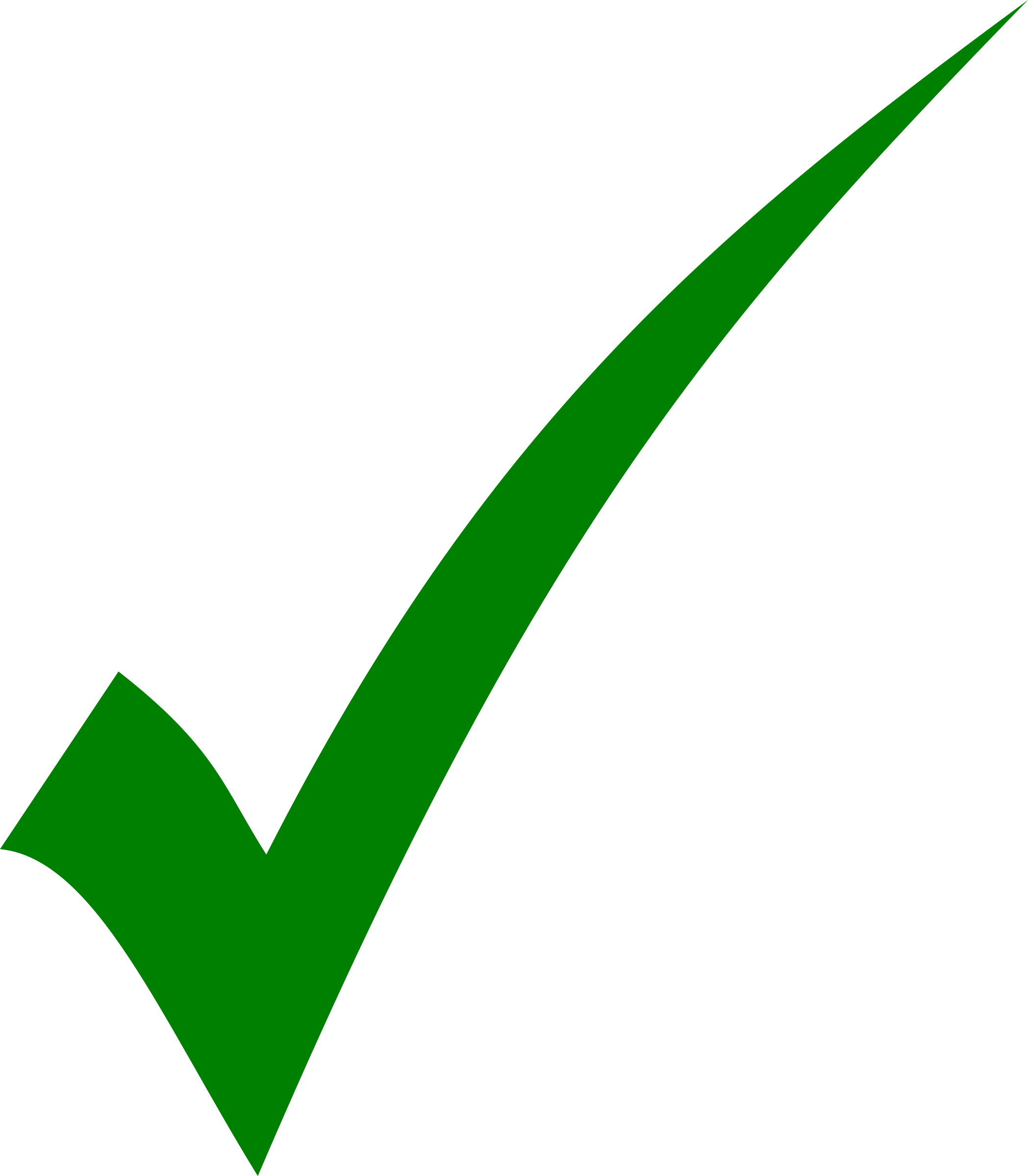 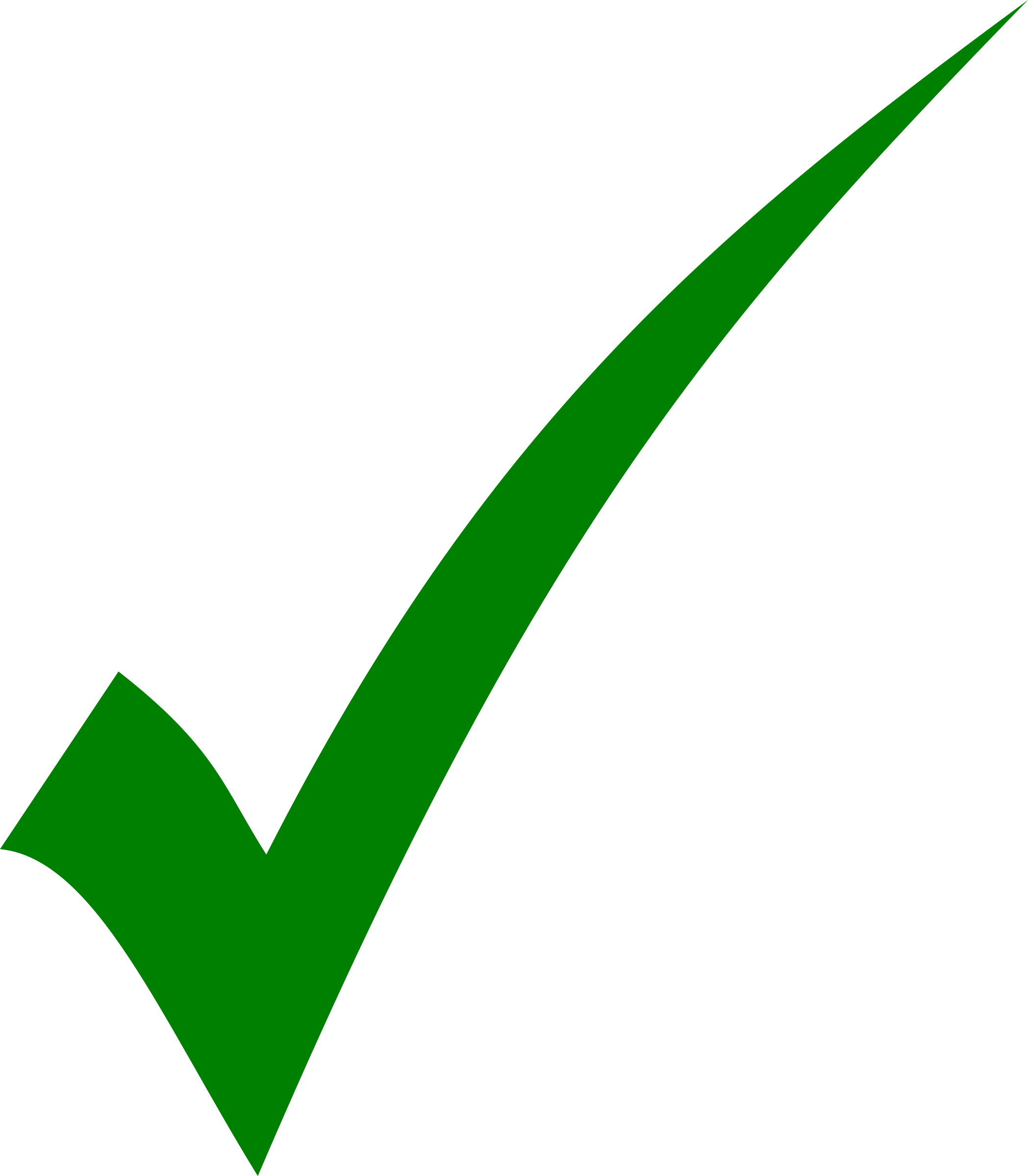 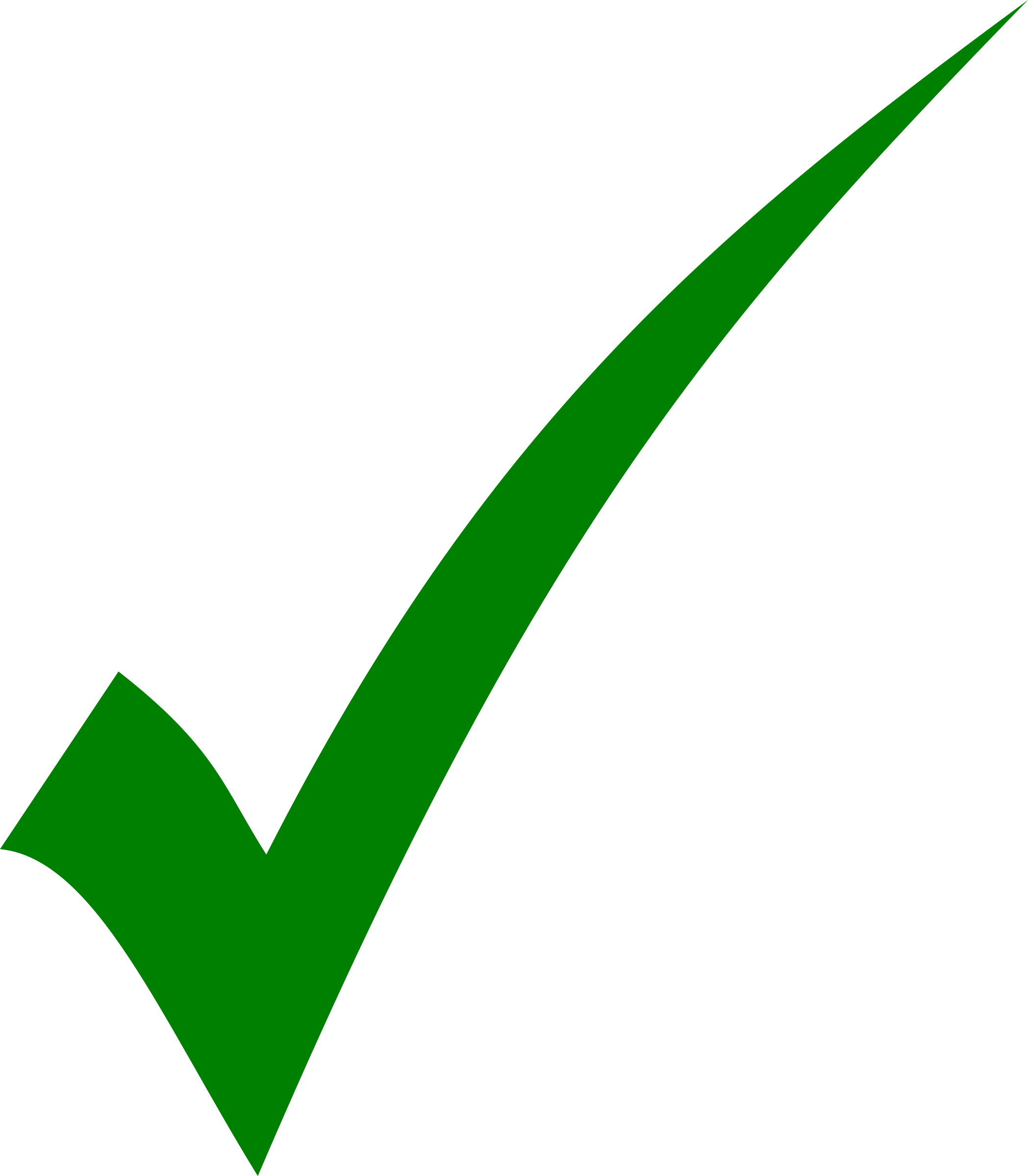 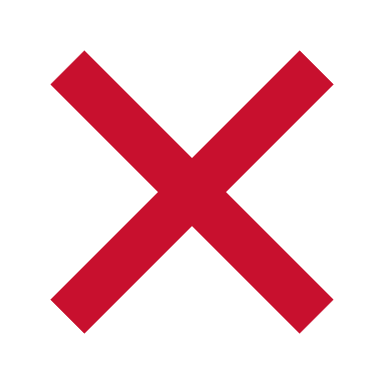 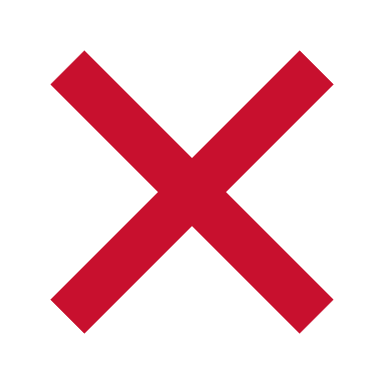 [Speaker Notes: TALKING POINTS:
Many moving parts
In-situ repair not practicable
Insertion not practicable
LNG
Temporary HDD selected in preference to dragging string across
Perm repair quite conventional]
LNG Injection at Wallerawang (8 days)
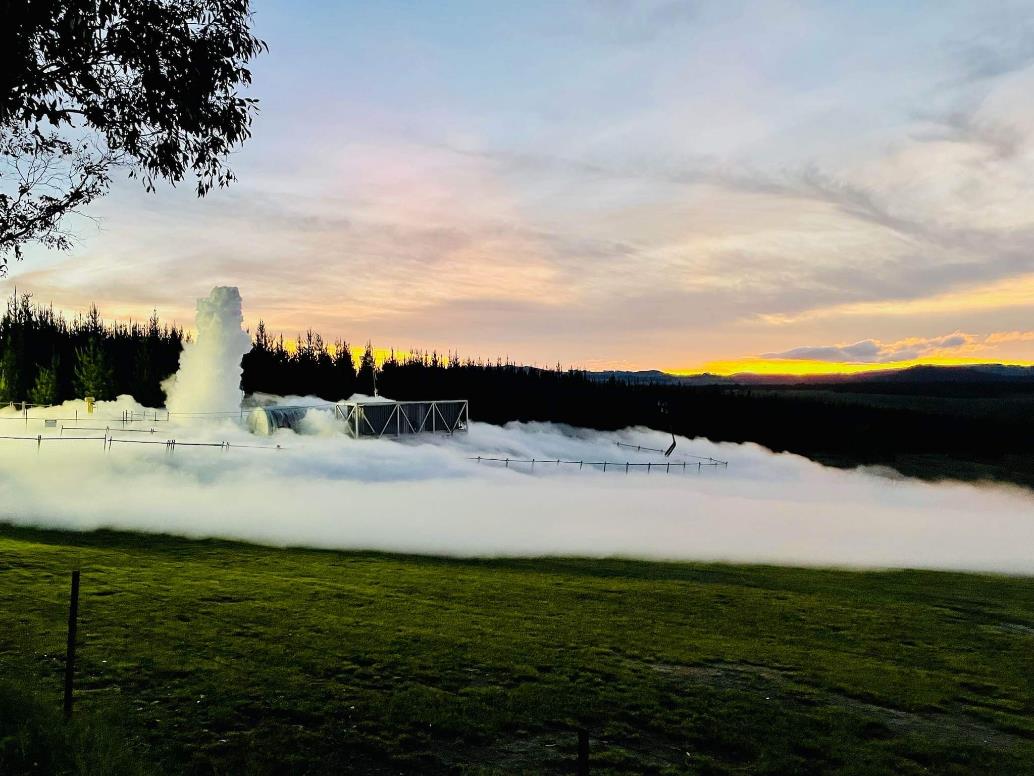 Presentation Title. Change by going to Insert > Header and Footer…
8
[Speaker Notes: TALKING POINTS:
LNG solution very quick 
Maintained min supply and allowed re-lighting]
Temporary Solution (18 days)
Horizontal Directional Drilling with a 4in pipe pull-through
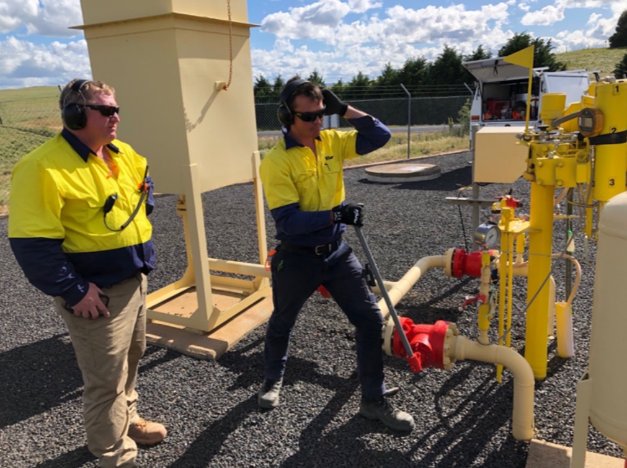 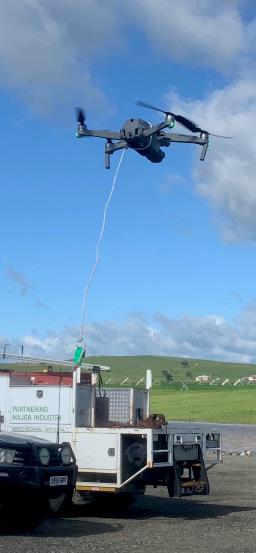 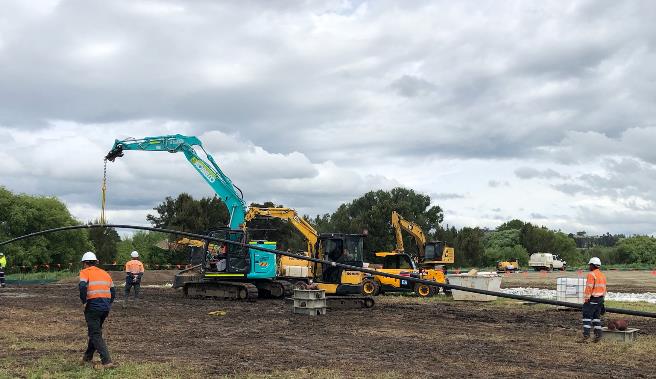 Presentation Title. Change by going to Insert > Header and Footer…
9
[Speaker Notes: TALKING POINTS:
Selected HDD given that rig was there.  Just to smooth out profile.  No drill – just pushed through banks
Utilised drill pipe and inserted
Tricky with river – novel use of drones for isolations]
Permanent HDD repair (7 weeks)
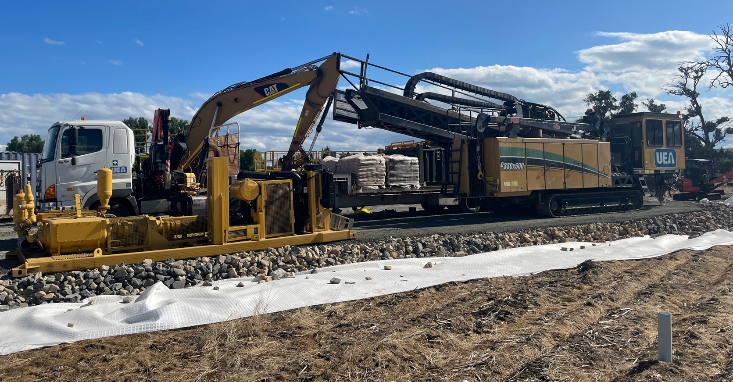 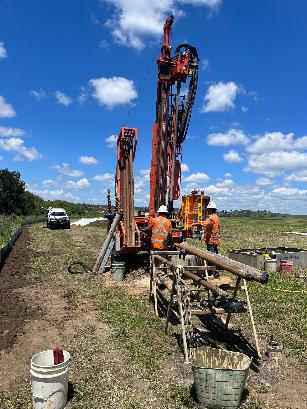 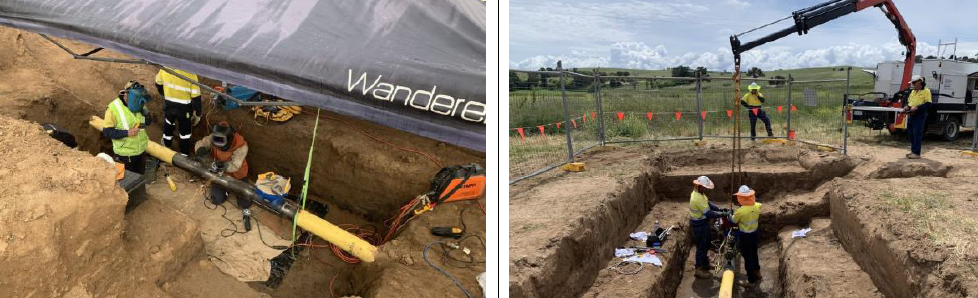 10
[Speaker Notes: TALKING POINTS:
Conventional HDD
Needed Geotech dill first
Needed to stay within easement and avoid existing pipe
Running concurrently with temporary solution]
Key Aspects of AS2885.3 (2022)
Clause 12 – Records Management
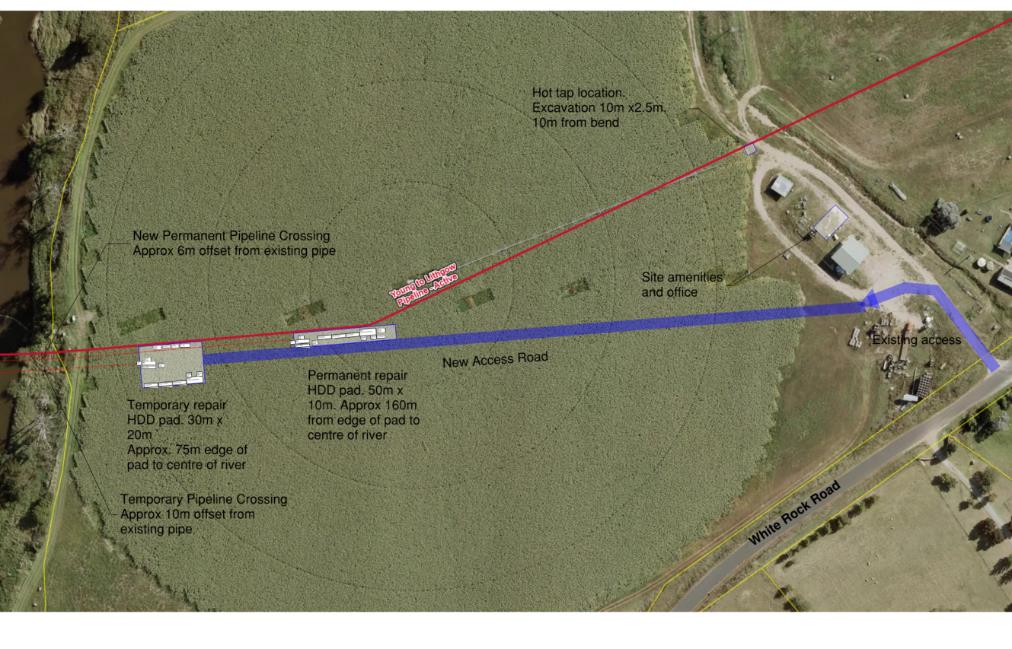 Presentation Title. Change by going to Insert > Header and Footer…
12
[Speaker Notes: TALKING POINTS:
Needed open pathway to communicate between Site and Office design teams
2 critical documents – layout and P&ID
Changing daily
Too frequent for formal document control – needed light method]
Clause 11.4 - Communication
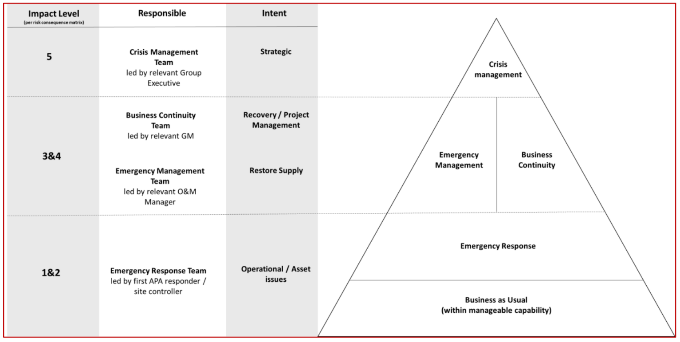 Presentation Title. Change by going to Insert > Header and Footer…
13
[Speaker Notes: TALKING POINTS:
Seems like a strange inclusion in the standard
Responders and Emergency Services
State Authorities
APA’s Emergency structure – Emergency and Business Continuity (twice daily)
BE PREPARED – resource accordingly]
Clause 9.4 Defect Repairs
EXPECTATION
Commissioning HAZID
Construction HAZID
Project Risk Assessment
AS2885 SMS
COMMISSIONING
DESIGN
CONSTRUCTION
YLP Emergency Repair: Managing Risks & Hazards
14
[Speaker Notes: TALKING POINTS:
Flow chart in the standard.
Seems simple and logical]
Clause 9.4 Defect Repairs
REALITY
Environmental Risk Assessment
Project Risk Assessment 
(Part 2)
Project Risk Assessment 
(Part 1)
Pre-site Establishment HAZID
Construction HAZID
Commissioning HAZID
AS2885 SMS
TEMP DESIGN
TEMP CONSTRUCTION
TEMP COMMISSIONING
Environmental Risk Assessment
Construction HAZID
AS2885 Change of Operating Conditions SMS
Commissioning HAZID
AS2885 Failure SMS
PERM DESIGN
PERM CONSTRUCTION
PERM COMMISSIONING
POST-WORKS
YLP Emergency Repair: Managing Risks & Hazards
15
[Speaker Notes: TALKING POINTS:
In reality, much more complex
Multiple repairs and activities
Permanent Risk Engineer to manage it all
SMS’ prior to commissioning the chance to catch all actions
Failure SMS came later]
Clause 10.9 – Pipeline Failure
Presentation Title. Change by going to Insert > Header and Footer…
16
[Speaker Notes: TALKING POINTS:
Clause 10.9 says Failure Review SMS needs to identify root cause
For YLP Emergency we could only proceed on apparent cause – break in river crossing
Tended to rest of clause obligations – FFS @MAOP, Residual risks ALARP, PIMP review
Root cause still under investigation
Needed access to the ends of the mainline pipe (metallurgical)]
Road to Recovery May Not Be Smooth
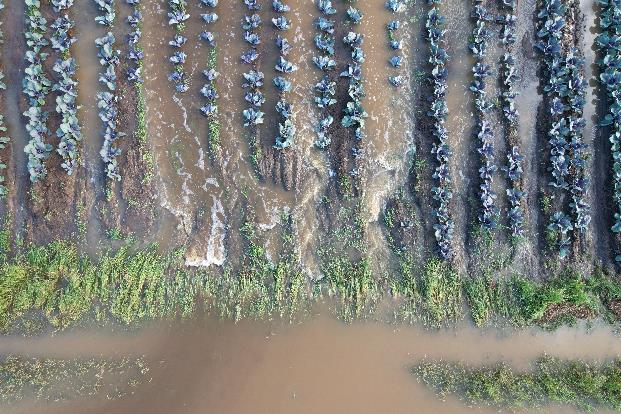 Presentation Title. Change by going to Insert > Header and Footer…
17
[Speaker Notes: TALKING POINTS:
Second flood – just after temporary string installed
Needed to demobilise & lost 2 -3 days of progress
Hazards still exist in emergency environment]
Clause 11.3 Emergency Response Plan
REGULAR UPDATES
[Speaker Notes: TALKING POINTS:
No better time to review and update 
Emergency still fresh in our minds
Exceptional performance, but always opportunities to improve]